泸州市初中道德与法治中考试题解析
泸二外    杨权
2023年6月19日
2023年四川省泸州市中考道德与法治试卷
一、单项选择题（本大题共10小题，共15.0分）1.  “叮咚！”2023年3月30日，几乎所有四川人的手机上都收到一条政务短信——“请大家严格遵守省政府森林防火命令，自觉做到不携带火种进山入林、不在森林防火区吸烟、不违规用火，发现火情，请拨打报警电话12119……”。对于森林防火，下列认识正确的是（　　） 
     ①防灭火的责任在政府，与在校学生关联度不大 
     ②应强化警示教育，增强公众的责任意识和法治意识 
     ③加大宣传力度，提高公众预防、避险、自救和减灾能力 
     ④森林火灾多属偶然事件，加大宣传会增加群众的思想负担     A. ①②	        B. ①④	C. ②③    	D. ③④
1.【答案】C【解析】对于森林防火，应强化警示教育，增强公众的责任意识和法治意识，应加大宣传力度，提高公众预防、避险、自救和减灾能力，故②③正确；①错误，防灭火的责任与人人有关，不能只靠政府；④错误，没有认识到森林防火宣传的重要性。 故选：C。
     本题考查树立法治观念的知识点。树立法治观念是文明社会对公民最起码的素质要求，增强公民的法治观念是实行依法治国的重要条件；只有人人树立法治观念，养成守法习惯，善于用法维权，才能有效地保护社会稳定，才能维护国家、集体利益和公民的合法权益。解答本题要正确理解题意，明确其考查了树立法治观念的知识，在此基础上，结合分析各个选项，得出符合要求的答案。
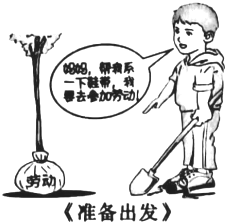 2.  漫画《准备出发》启示我们应该（　　） 
①培养良好的生活习惯，提高自理能力 
②正确处理亲子关系，全力护航生命成长 
③树立正确的劳动观念，从身边的小事做起 
④争取家长更多的帮助，获得劳动经验和方法
A. ①②	B. ①③	C. ②④	D. ③④
2.【答案】B【解析】漫画内容体现了部分青少年自理能力差，缺乏劳动观念，启示我们要养成良好的生活习惯，培养自理能力，从身边的小事做起，培养热爱劳动的习惯，①③说法正确；
②与题意不相符；（无关）④说法错误，不利于培养自理能力。 故选：B。

     本题考查的知识点是劳动的意义。劳动创造了人类，创造世界，创造文明。劳动，促进人的成长与发展，丰富人的精神世界。劳动，是美好生活的源泉，是人类生存和发展的第一需要。解答本题要认真分析漫画内容，把握好劳动的意义，选出正确答案。
3.  《感动中国》2022年度人物——陆鸿，幼时因病导致脑瘫，在求职时屡屡被拒之门外，靠着顽强拼搏自主创业，他的工厂招收员工以残疾人为先，已成为远近闻名的残疾人扶贫创业基地。他能吃苦、肯奋斗，似一叶扁舟在激湍中逆流而上。他的事迹给予我们的人生启迪是（　　） 
①以丰富的物质财富，彰显自己的生命价值 
②直面挫折，用坚强的意志发掘生命的力量 
③自食其力，勇于担当责任，实现自我价值 
④终身学习，提高素质，掌握建设祖国的本领A. ①②	B. ①④	C. ②③	D. ③④
3.【答案】C【解析】题干中陆鸿的事迹启示我们要不畏挫折，增强生命韧性，挖掘生命的力量，自立自强，用坚持、责任、勇敢书写自己的生命价值，②③说法正确；①说法错误，生命价值在于创造和奉献，并不是靠物质财富彰显的；④与题意不相符。（无关） 故选：C。

    本题考查的知识点是实现人生价值。人生价值体现在对他人、对社会的奉献之中。实现人生价值，要干好本职工作，从现在做起，从小事做起。解答本题要认真分析人物事迹，把握好实现人生价值的要求，选出正确答案。
4.  2022年10月12日，“天宫课堂”第三课在中国空间站开讲，航天员展示了问天实验舱工作生活场景，演示了水球变“懒”实验、会调头的扳手等神奇现象，并生动讲解了实验背后的科学原理，通过新颖有趣的活动在青少年心中植入“星辰大海”的种子。开设“天宫课堂”有利于（　　） 
①促进教育公平，快速提升我国教育质量 
②提高科技创新水平，增强我国的综合国力 
③彰显航天科技实力，激发青少年民族自豪感 
④通过太空科普，培养青少年探索科学的热情A. ①②	B. ①④	C. ②③	D. ③④
4.【答案】D【解析】开设“天宫课堂”有利于彰显我国的科技实力，激发青少年的民族自豪感，有利于培养青少年探索科学的热情，有利于培养青少年的创新品质，③④说法正确；本题与教育公平无关，也不可能快速提升我国教育质量，①说法错误；开设“天宫课堂”与提高科技创新水平，增强我国的综合国力无关，②不合题意。 故选：D。
   本题考查的知识点是培养创新品质。新发展是中华民族复兴的国运所系，是推动发展的第一动力，我们要培养创新品质。解答本题要审清题意，把握好培养创新品质的要求，选出正确答案。
5.  2023年4月15日是第八个全民国家安全教育日，主题为“贯彻总体国家安全观，增强全民国家安全意识和素养，夯实以新安全格局保障新发展格局的社会基础”。某校以此为契机开展了主题班会、法律知识竞赛等形式多样的国家安全教育活动。这说明（　　） 
①国家安全是国家生存和发展的重要保障 
②我们应树立国家安全利益高于一切的观念 
③维护国家安全是宪法规定的一项公民权利 
④祖国日益强大，影响国家安全的内外因素越来越少A. ①②	B. ①③	C. ②④	D. ③④
5.【答案】A【解析】题干中的描述体现了我国高度重视国家安全，因为国家安全是国家生存和发展的重要保障，是人民幸福安康的前提，我们要树立国家安全利益高于一切的观念，①②说法正确；维护国家安全是宪法规定的一项公民义务，③说法错误；影响国家安全的内外因素日趋复杂，④说法错误。 故选：A。
     本题考查的知识点是维护国家安全。国家安全是指国家政权、主权、统一和领土完整、人民福祉、经济社会可持续发展和国家其他重大利益相对处于没有危险和不受内外威胁的状态，以及保障可持续安全状态的能力。我们要增强国家安全意识，树立国家安全利益高于一切的观念，自觉维护国家安全。解答本题要审清题意，把握好维护国家安全的要求，排除错误说法，完成解答。
6.  中华优秀传统文化的思想精华和道德精髓是社会主义核心价值观的重要思想源泉。下列古语蕴含的道理与社会主义核心价值观中“爱国”一致的是（　　） 
①见贤思齐焉，见不贤而内自省也 
②苟利国家生死以，岂因祸福避趋之 
③纸上得来终觉浅，绝知此事要躬行 
④死去原知万事空，但悲不见九州同A. ①②	B. ①③	C. ②④	D. ③④
6.【答案】C【解析】爱国是社会主义核心价值观的主要内容之一，题干中②体现了把个人命运与国家命运联系在一起，④体现了渴望国家统一的愿望，是爱国的表现，符合题意；①体现的是学习好的榜样，③体现的是注重实践，不合题意。 故选：C。
   本题考查的知识点是社会主义核心价值观。社会主义核心价值观凝结着我国全体人民共同的价值追求，是坚持和发展中国特色社会主义的价值导向，又是实现中华民族伟大复兴的价值引领。社会主义核心价值观促进人的全面发展，引领社会全面进步。解答本题要把握好社会主义核心价值观内容，分析各个题肢，选出正确答案。
7.  党的二十大报告指出：“以中国式现代化全面推进中华民族伟大复兴。”中国式现代化是基于中国国情的现代化。下列不属于中国式现代化重要特征的是（　　）A. 两极分化的现代化	
B. 人与自然和谐共生的现代化
C. 人口规模巨大的现代化	
D. 物质文明和精神文明相协调的现代化
7.【答案】A【解析】中国式现代化是人口规模巨大的现代化，是全体人民共同富裕的现代化，是物质文明和精神文明相协调的现代化，是人与自然和谐共生的现代化，是走和平发展道路的现代化，BCD说法正确，不合题意；A说法错误，中国式现代化不是两极分化的现代化，符合题意。 故选：A。
    本题考查的知识点是中国特色社会主义现代化建设。建设中国特色社会主义的总布局是经济建设、政治建设、文化建设、社会建设、生态文明建设“五位一体”。本题属逆向考查，审题时要注意，解答本题要把握好中国特色社会主义现代化建设的要求。
8.  “坚持真理、坚守理想，践行初心、担当使命，不怕牺牲、英勇斗争，对党忠诚、不负人民”的建党精神是中国共产党饱受磨难而生生不息、历经百年而风华正茂的奥秘所在。党的二十大强调继续弘扬伟大建党精神，这是因为伟大建党精神（　　）
 ①凝结着全体人民共同的价值追求 
②具有海纳百川、兼收并蓄的包容力 
③是在长期奋斗中锤炼出的鲜明的政治品格 
④是中国共产党事业不断发展进步的强大精神动力A. ①②	B. ①④	C. ②③	D. ③④
8.【答案】D【解析】党的二十大强调继续弘扬伟大建党精神，这是因为伟大建党精神是中国共产党的精神之源，在长期奋斗中构建起中国共产党人的精神谱系，锤炼出鲜明的政治品格，是中国共产党事业不断发展进步的强大精神动力，③④说法正确；社会主义核心价值观凝结着全体人民共同的价值追求，中华文化具有海纳百川、兼收并蓄的包容力，①②不合题意。 故选：D。
    本题考查的知识点是中华民族精神。在五千多年的发展中，中华民族形成了以爱国主义为核心，团结统一、爱好和平、勤劳勇敢、自强不息的伟大民族精神。解答本题原物璧还中华民族精神的重要性，对应正确题肢，完成解答。
9.  2023年是泸州建市40周年，泸州市印发了“泸州40正当红系列活动——为群众办40件实事好事”清单，其中包括筹集保障性租赁住房2633套、新增普惠托育托位860个、提高394万城乡居民基本医疗保险财政补助标准等。政府的这些举措体现了（　　）A. 推动收入分配均等以维护社会公平正义
B. 坚持以人民为中心，不断增进民生福祉
C. 扩大公民民主权利，保障人民当家作主
D. 人民日益增长的美好生活需要完全得以保障
9.【答案】B【解析】题干中的举措体现了党和政府坚持以人民为中心的发展思想，保障民生，为人民谋福祉，B说法正确；A说法错误，不能实现均等分配；C说法错误，公民民主权利由宪法和法律确定，不能随意扩大；D说法错误，“完全得以保障”的说法过于绝对，不符合实际。 故选：B。
   本题考查的知识点是民生问题。民生问题直接关系着百姓生活幸福与尊严。民生问题要加快破解，这就需要决策者站在民众的角度，积极研究措施，制定政策。解答本题要审清题意，把握好保障民生问题的要求，选出正确答案。
10.  R&D经费投入及投入强度反映我国科技创新投入的总规模和发展水平。根据如图及注释信息可以推断（　　）
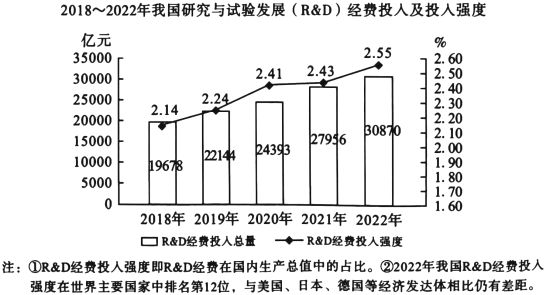 ①我国科技创新投入的规模和水平还需进一步提升 
②我国R&D经费投入总量和投入强度均在逐年增加 
③逐年递增的经费支撑我国已在尖端技术上遥遥领先 
④R&D经费投入强度偏低说明我国对科技研发重视度不够A. ①②	      B. ①③	C. ②④	      D. ③④
R&D：科学研究与试验发展，简称“研发”
10.【答案】A【解析】从图表数据中可以看出，我国R&D经费投入总量和投入强度均在逐年增加，但是经费投入强度在世界主要国家中排名较低，说明了我国科技创新投入的规模和水平还需进一步提升，①②说法正确；③说法错误，我国在尖端技术上领先并不是靠逐年递增的经费来支撑的，是因为我国坚持科教兴国等战略；④说法错误，R&D经费投入强度偏低并不说明我国对科技研发重视度不够，事实上我国对科技研发高度重视。 故选：A。
      本题考查的知识点是我国的科技教育国情。在尖端技术的掌握和创新方面，我国已经建立起坚实的基础；在航天、电子、生物工程等一些重要领域已走在世界的前列。从整体上看，我国科技的总体水平同世界先进国家相比仍有较大的差距，科技发展水平低，对外依存度高，面临着发达国家在科技方面占优势的压力。解答本题要认真分析图表内容，把握好我国的科技教育国情，选出正确答案。
二、分析说明题（本大题共2小题，共25.0分）11.  2023年是我国提出共建“一带一路”倡议十周年。阅读材料，完成下列问题。
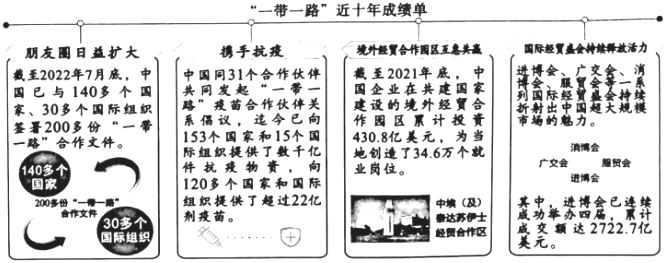 结合材料，运用所学知识，说明我国在共建“一带一路”中所贡献的中国智慧。（8分）
①与多个国家和国际组织签署合作文件，体现了中国遵循共商共建共享原则，为共建一带一路提出中国方案。(2分)
(若回答材料+构建人类命运共同体也可得2分)
②携手抗疫，提供抗疫物资，说明了中国广泛参与国际事务，积极承担责任，助力一带一路沿线国家建设。 (2分)
(若回答材料+面对各种区域性和全球性危机与难题积极作为也可得2分)
③建设境外经贸合作园区推动互惠共赢，说明了我国积极维护一带--路沿线国家共同利益。(2分)
(若回答材料+中国主张让发展的成果更多更公平地惠及各个国家或重视合作共建繁荣世界等也可得2分)
④承办国际经贸盛会，说明我国以经济建设为中心，增强实力积极参与共建一带一路。(2分)
(若回答材料+提供更广阔的市场和宝贵的合作契机也可得2分)

(评分建议:材料分析与理论观点有机整合，分别从4个维度作答，按照材料
+观点各1分，累计可得8分。若对材料获取准确，可在4分之内酌情给分。)
12.  黄河是中华民族的母亲河，保护黄河是事关中华民族伟大复兴和永续发展的千秋大计。阅读材料，完成下列问题。 【文化溯源】 黄河是中华民族和中华文化的重要发祥地，是华夏文明的重要源头。在我国五千多年的文明史中，黄河流域有三千多年居于政治、经济、文化发展的中心，孕育了河洛文化、关中文化、齐鲁文化等，诞生了“四大发明”和《诗经》《史记》等经典著作。黄河文化的内涵十分丰富，包括艺术、哲学、科技、史学、道德规范和生活习俗等方面，蕴含着中华民族的精神之根与力量之源，是中华民族坚定文化自信的重要根基。(1) 结合材料运用所学知识概括黄河文化的特点，并说明弘扬黄河文化的价值。（7分）
黄河文化的特点:源远流长、博大精深。(2分)         (评分建议:以上两个特点，每个特点1分)
黄河文化的价值:
①黄河文化积淀着中华民族最深层的精神追求，代表着中华民族独特的精神标识，为中华民族伟大复兴提供精神动力。(3 分)
(评分建议:若答出精神追求1分、精神标识1分、提供精神动力2分:若答出材料中的精神之根和力量之源可得2分，该要点得分不超过3分)

②增添了中国人民和中华民族内心深处的自信和自豪。(2分)
(评分建议:若答有利于坚定文化自信、推动文化繁荣发展，可得2分;若答是坚定文化自信的重要根基也可得2分)
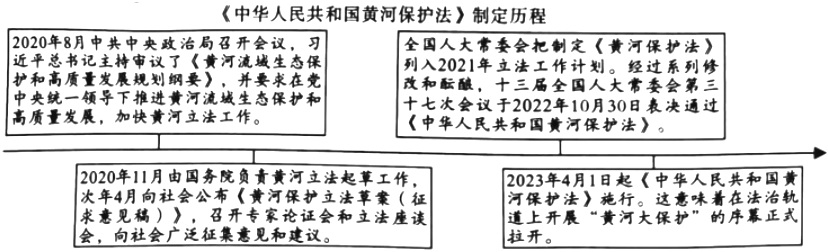 【立法保护】
(2) 结合材料，运用所学知识，分析《黄河保护法》的制定如何体现“党的领导、人民当家作主和依法治国的有机统一”。（6分）
①中共中央审议《纲要》，提出立法工作要求，体现了中国共产党领导立法，加强对黄河流域保护和发展工作的领导。(2分)(若答体现了党是最高政治领导力量或党是领导一切的也可得观点1分。按照材料1分+观点1分的方式给分)②广泛向社会公众征集意见，多次酝酿和修改说明该法是人民意志的集中体现，体现了人民当家作主。(2分)(若答人民是国家的主人或国家一切权力属于人民也可得观点1分)③全国人大常委会按照法定程序行使立法权，审议通过《黄河保护法》，让黄河治理有法可依。(2分)(若答体现了科学立法或依法治国也可得观点1分)④该法的制定实施，在法治轨道上推进黄河流域生态保护和高质量发展，体现了党的领导、人民当家作主和依法治国的有机统一。 (2 分)(若回答制定历程或法治化可得材料的1分，答出者三者有机统一，可得观点1分)(评分建议:答案要点是分总的逻辑结构，按照材料分析加理论观点的思路，任从参考答案三个角度作答，表述准确即可得6分)
【绿色发展】(3) 6月5日是世界环境日，某校团委开展以“生态优先，绿色发展”为主题的环保大讨论。作为中学生，请你为推动黄河流域绿色发展提两条合理化建议。（4分）
答案示例:①加强对黄河绿色生态保护的法治宣传。(2分)②倡导节能、环保、低碳的绿色生产生活方式，人人践行。(2分)③加大对黄河绿色生态保护的监管和对黄河环境违法行为的追责。(2 分)④健全黄河流域生态保护和修复制度。(2 分)⑤坚持节约优先、保护优先、自然恢复为主的方针。(2分)⑥坚持绿色富国，让人民群众感受到经济发展带来的环境效益。(2 分)......(评分建议:从宏观政策建议或微观具体做法作答均可，两个角度言之成理即可得4分)